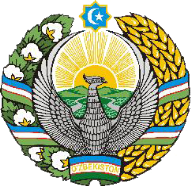 Фонд гарантирования выплат
по обязательному страхованию гражданской ответственности 
владельцев транспортных средств
«IT в сфере обязательного страхования гражданской ответственности владельцев транспортных средств Узбекистана 
и перспективы развития»
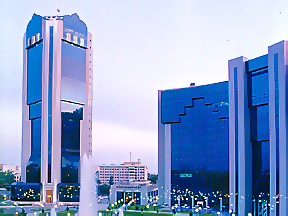 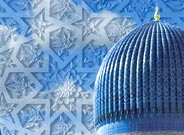 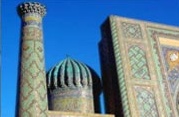 Латиф Зокиров
Директор Фонда
ЗАКОНОДАТЕЛЬНЫЕ ОСНОВЫ
Закон Республики Узбекистан №155 от 21.04.2008г. «Об обязательном страховании гражданской ответственности владельцев транспортных средств» (далее - ОСГО)
Постановление Кабинета Министров Республики Узбекистан №141 от 24.06.2008г. «О мерах по реализации Закона Республики Узбекистан «Об обязательном страховании гражданской ответственности владельцев транспортных средств»
www.tkj.uz
Основные показатели ОСГО в сравнении с показателями рынка страхования
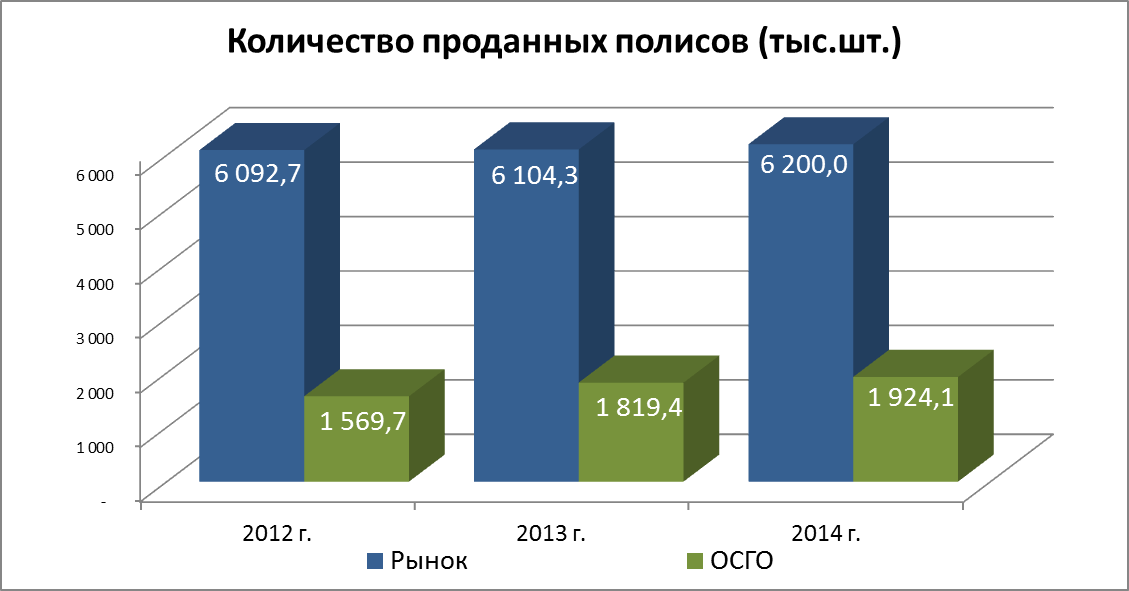 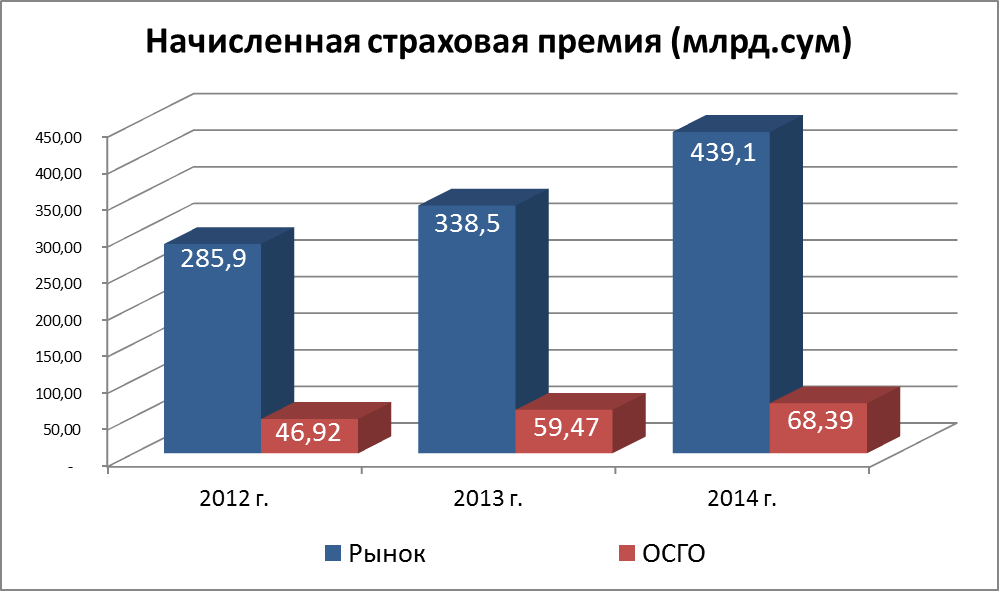 Основные показатели ОСГО в сравнении с показателями рынка страхования
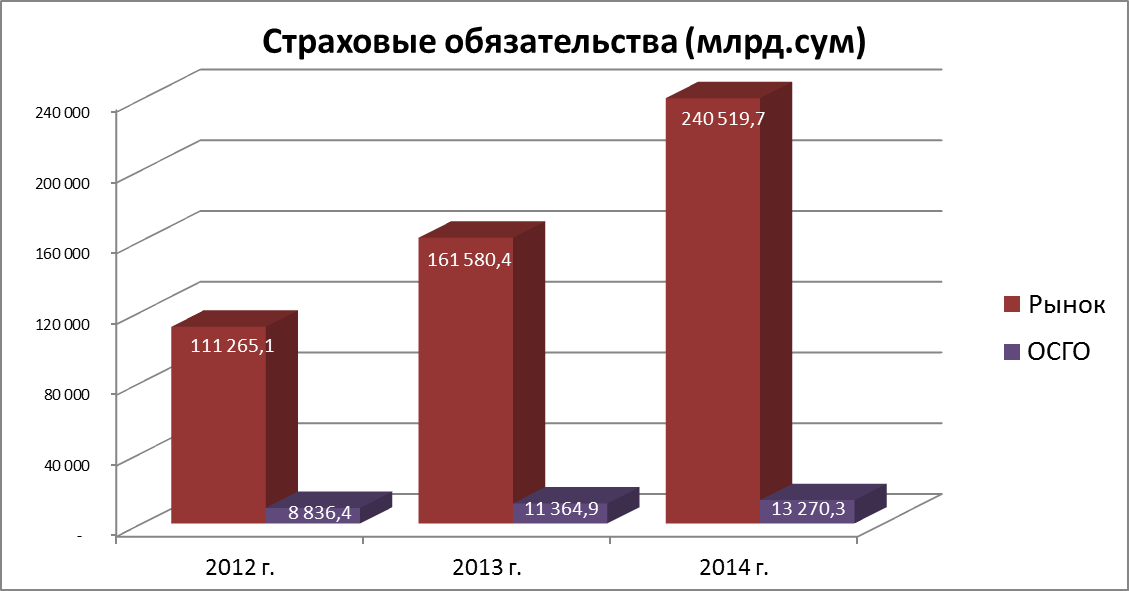 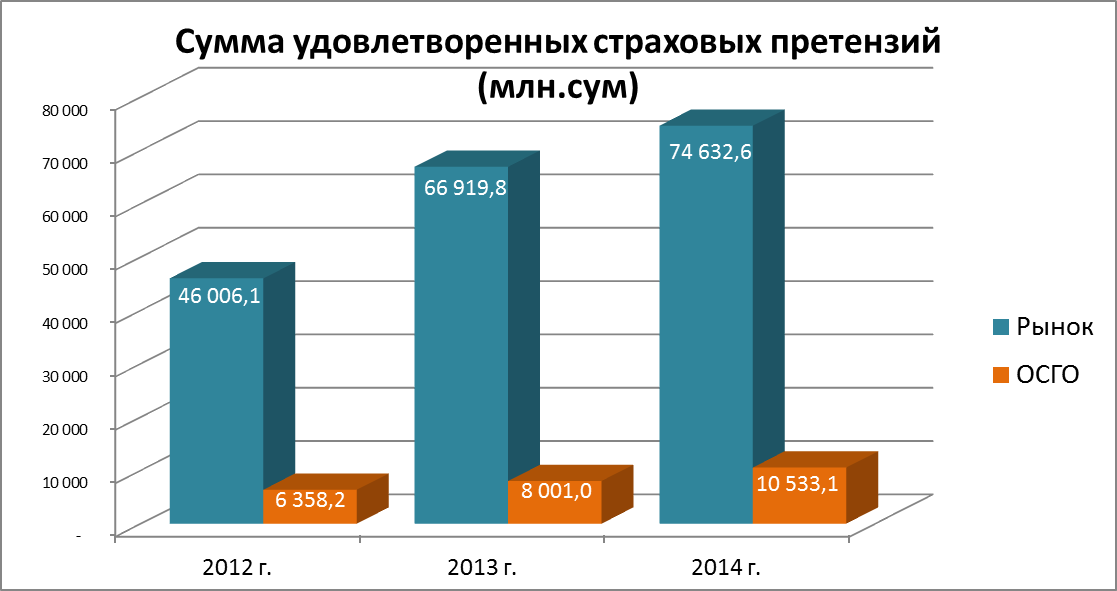 Основные задачи Фонда гарантирования выплат:
обеспечение гарантированного возмещения потерпевшим вреда, причиненного им при использовании транспортных средств, путем осуществления компенсационных выплат;
финансовое обеспечение системы поддержки отдельных категорий граждан, имеющих право на скидки по страховым премиям, путем компенсации указанных скидок;
формирование информационной базы данных об обязательном страховании, а также организация обмена указанными сведениями между страховщиками и Фондом;
разработка и утверждение по согласованию со специально уполномоченным государственным органом по регулированию и надзору за страховой деятельностью правил, регламентирующих деятельность Фонда.
Текущее состояние взаимообмена информацией
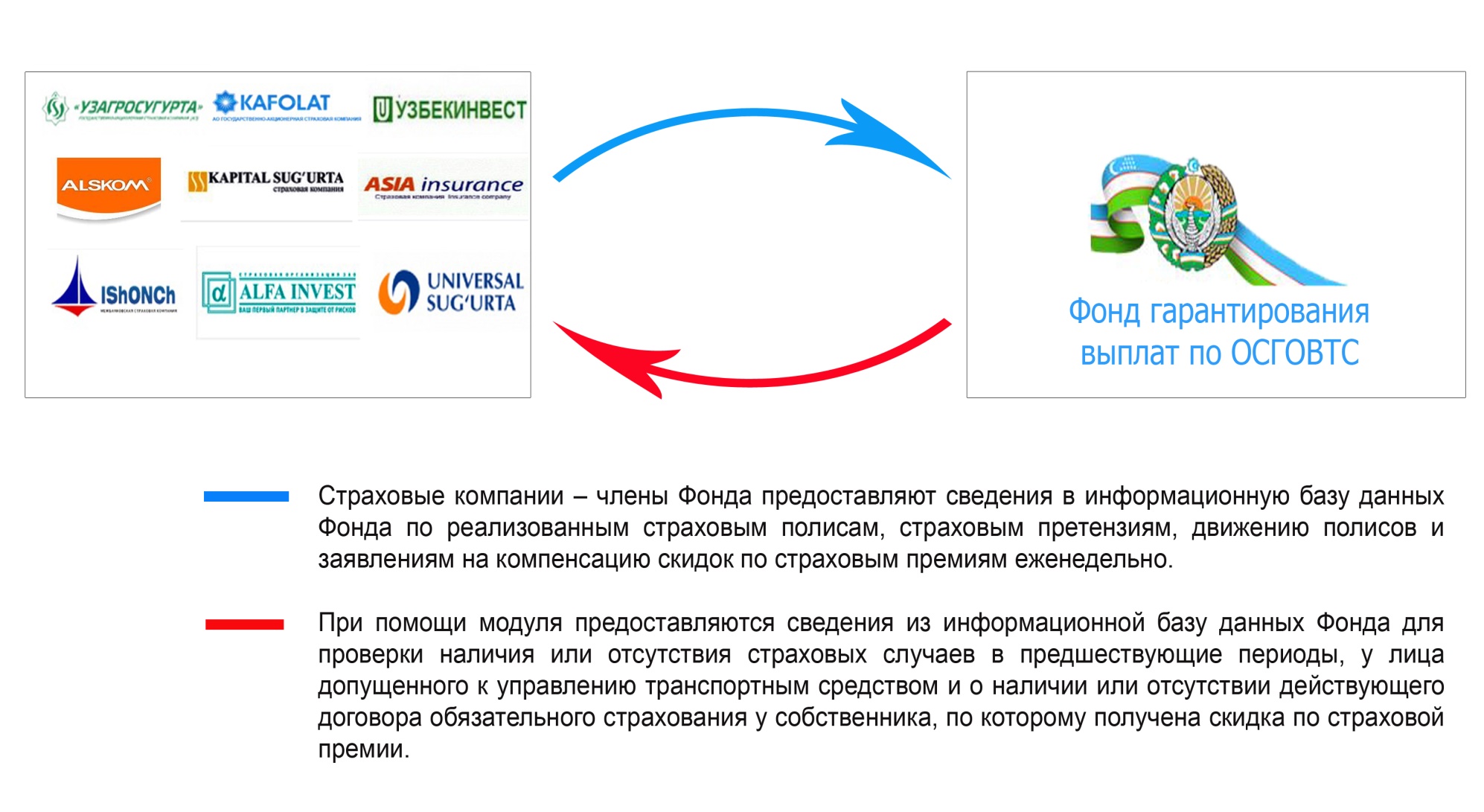 Взаимообмен на рынке страхования Кореи
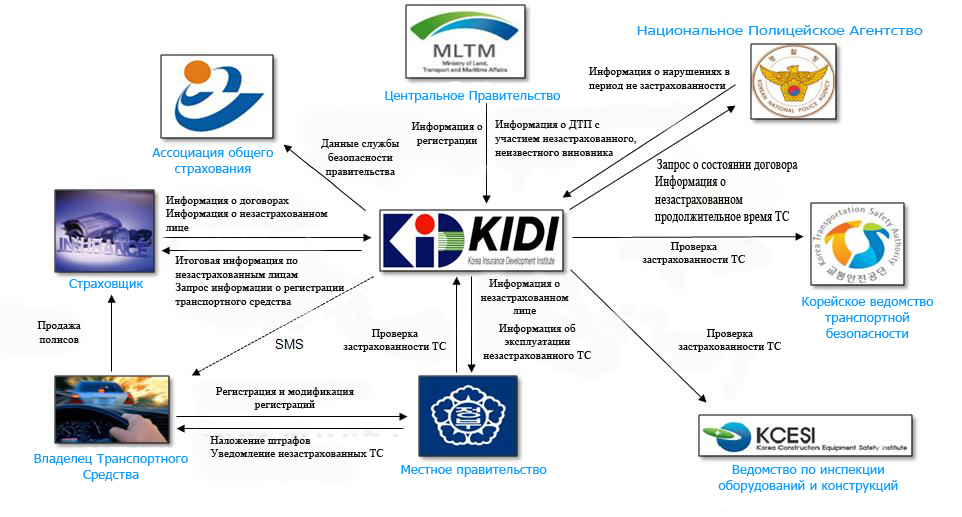 Процесс автоматического контроля рассмотрения страховой претензии на примере корейской компании SAMSUNG Fire & Marine Insurance
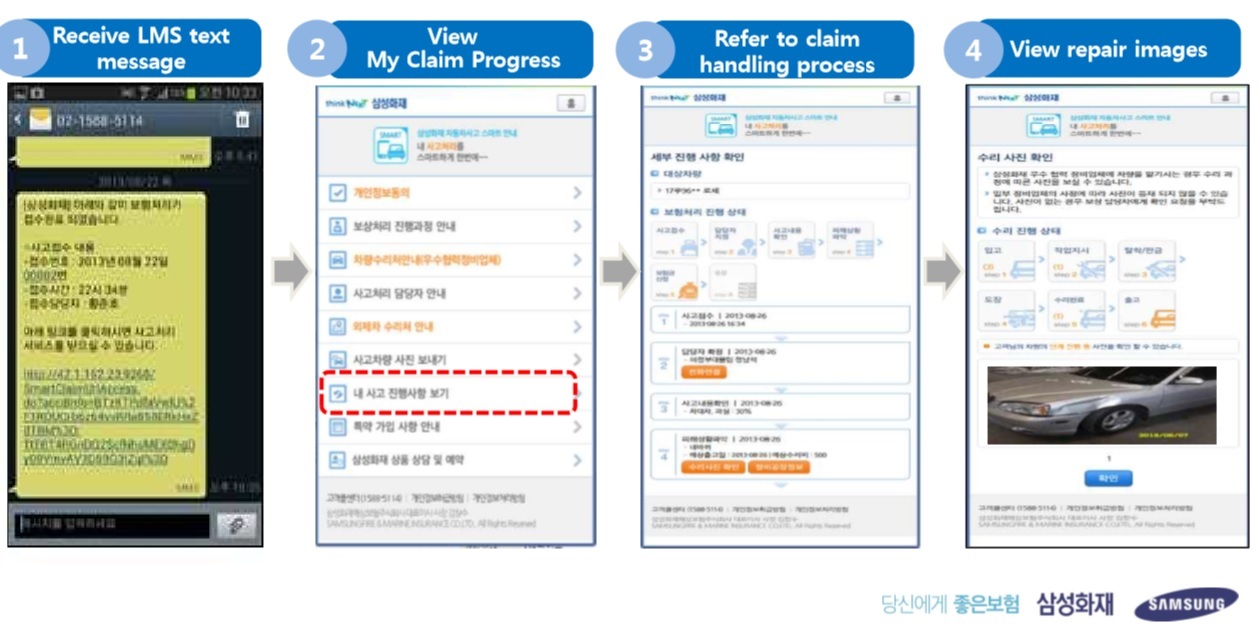 Программа автоматического расчета ущерба AOS
В Южной Корее AOS используют:
  все страховые компании;
  95% автомастерских;
  50% продавцов авто комплектующих.

p.s. Также существуют аналогичные программы, такие 
как Audatex, AutoSoft, CARFAX и т.д.
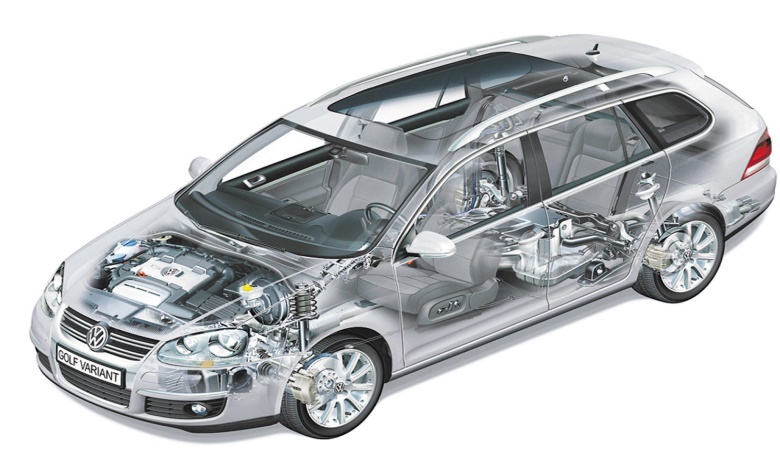 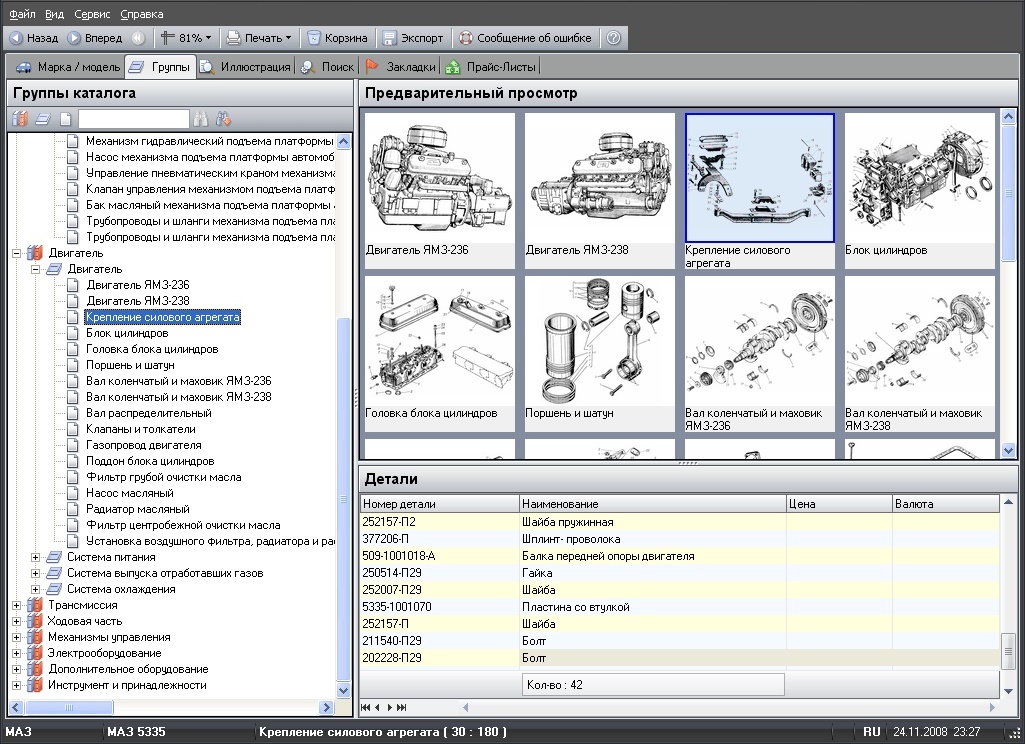 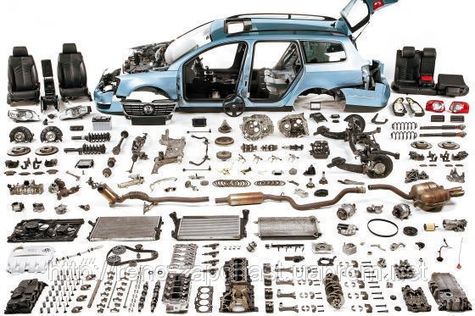 Перспективы взаимообмена
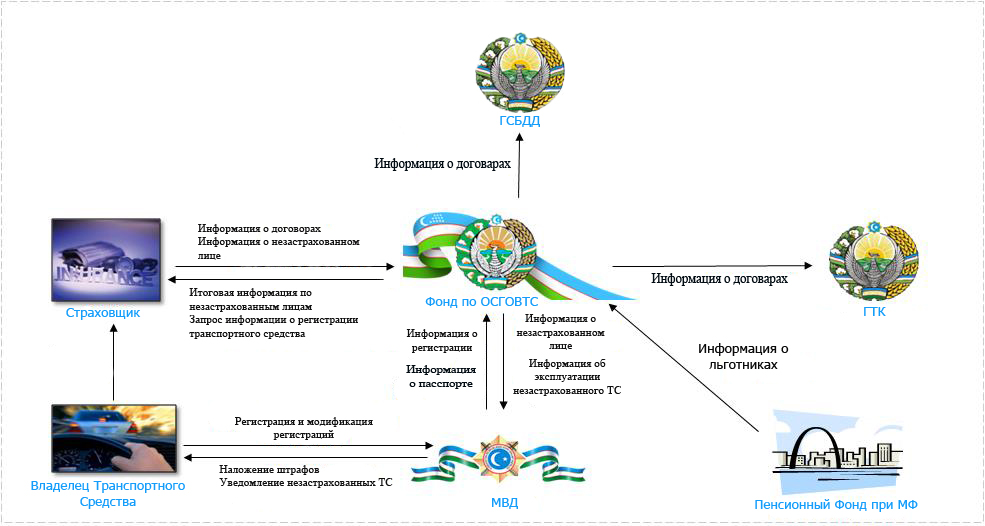 ПЕРСПЕКТИВА
Оптимизация информационной базы данных:
     - создание единой онлайн информационной базы данных;     
     - оптимизация аналитической части БД; 
     - организация взаимообмена с  соответствующими БД заинтересованных сторон и т.д.

Запуск бесплатного мобильного приложения по ОСГО;

Увеличение интерактивных услуг по ОСГО.
www.tkj.uz
Ожидаемый положительный эффект
После реализации вышеуказанных задач планируется достижения следующего эффекта:

Онлайн оформление договоров, путем использования сведений из единой информационной базы данных;
Анализ и разработка тарифов на основе обоснованных сведений рынка страхования;
Упрощение процедуры осуществления страховых выплат, минимизация документов представляемых потерпевшим;
Усиление контроля за исполнением законодательства об        ОСГО ВТС, увеличение охвата владельцев незастрахованных транспортных средств;
Создание единого подхода к учету и расчету оценки причиненного материального вреда в автостраховании на основе единого  программного обеспечения.
www.tkj.uz
Спасибо за внимание!




info@tkj.uz
www.tkj.uz
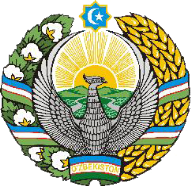 Фонд гарантирования выплат
по обязательному страхованию гражданской ответственности 
владельцев транспортных средств